«På 2 hjul fra Lindesnes til Nordkapp»NVMC 50-års jubileumsløp26.juni – 7.juli 2024
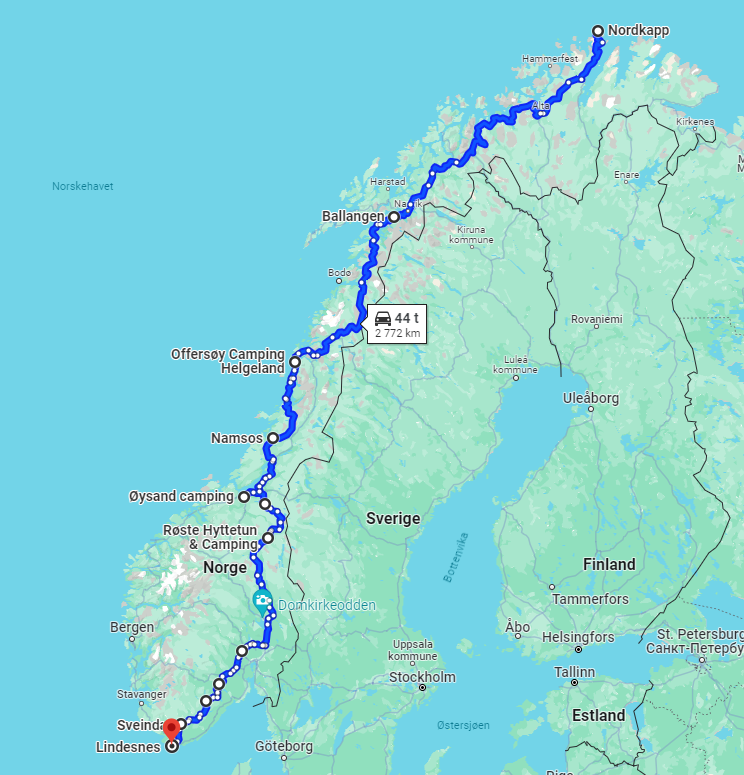 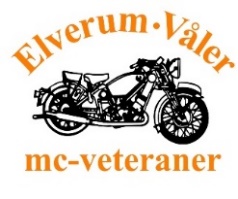 [Speaker Notes: Si litt om samarbeide med Elverum/Våler mc-veteraner.]
Planlagte dagsetapper
«På 2 hjul fra Lindesnes til Nordkapp»
Ingen formell påmelding. Ingen deltakeravgift, klistremerke deles ut.
Alle kategorier sykler, gamle og nye, er velkommen til å delta. Har du ikke mc kan du delta med bil.
Løpet er lagt opp som en stafett.
Delta på de etappene som du ønsker.
Deltakere bestiller selv mat og overnatting.
Det er ingen følgebil eller teknisk service. Det forutsettes at den enkeltes forsikring dekker en evt. berging.
Hver dagsetappe har en etappeansvarlig.
Facebook: «På 2 hjul Lindesnes-Nordkapp 26.juni til 7.juli 2024» 
Hjemmeside nvmc.no
[Speaker Notes: Facebookside bli løpende oppdatert.]
Etappe 1: 26.juni Lindesnes – Bø
Start kl. 09:00 fra Lindesnes fyr
Kaffepause og påfyll av drivstoff på
   YX Evje kl.11.00-11.30
Lunsjstopp Z-museum, Treungen
   kl.13.00-15.00
    Bestilling av lunsj :
    Johan Ziener Thronsen tlf.9098825
Kaffepause  og påfyll drivstoff Esso Express, Bostrak kl.15.30-16.00
Ankomst Bø Museum kl.17.40
    Kaffe og kaker kr.60,-
Overnattingsmuligheter i Bø se bilde 2.   
Detaljert kjørerute på nvmc.no, bli med så langt du ønsker.
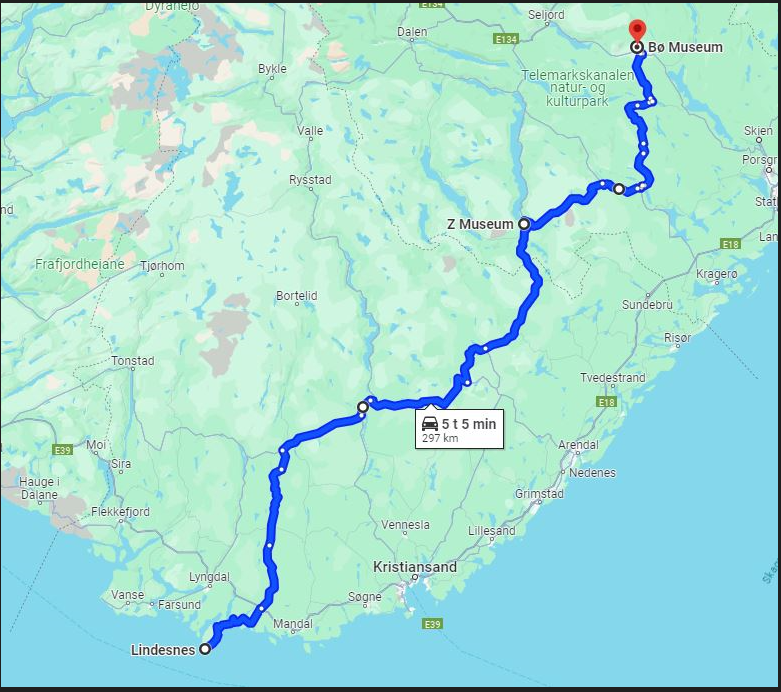 Etappeansvarlig: Villy Dyrskog tlf.90112383
[Speaker Notes: Detaljert informasjon blir utarbeidet for hver etappe.]
Etappe 1: 26.juni Lindesnes - Bø
Bilde 2.
Kart fra Bø Museum  -  Bø 

Overnattingsmuligheter i Bø:
Beverøy Hytteutleie og camping:
https://beveroya.no/camping 
Bø Hotell: 
https://bohotell.no/
First camp Bø:
https://firstcamp.no/destinasjoner/bo-telemark
First
Etappe 2: 27.juni: Bø – Elverum
Avgang kl.09.00 fra Biltema Bø

Kaffestopp/drivstoff på
    Shell Skollenborg kl.10.15-10.45 

Norsk Motorhistorisk Senter på Burud 
    kl.11.15-13.30. Kiosk/utstilling

Kaffestopp/drivstoff på Circle K, E6-Dal 
    kl.15.20 – 16.00

Norsk Skogmuseum kl.17.00
   Aktiviteter, grilling etc. Se neste bilde.

  
    Detaljert kjørerute på nvmc.no, bli med så langt du ønsker.

   Etappeansvarlig: Gunnar Hop tlf.909 68 077
Etappe 2: 27.juni: Bø – Elverum
Bilde 2:
Her er en oversikt over de planlagte        aktiviteter i Elverum:
27.juni på 
Skogmuseet fra kl.17.00.

Og 28.juni på kjøreruten Elverum – Røste
Avgang kl.10.00 fra Cirkel K på Vestad i Elverum.

Bli med så langt du ønsker.
Etappe 2: 27.juni: Bø – Elverum
Overnattingsmuligheter i Elverum:

Elverum Camping :    https://elverumcamping.no  
Thon Partner Elgstua :  https://www.thonhotels.no/hoteller/norge/elverum/elgstua-hotel 
Thon Partner Hotel Central https://www.thonhotels.no/hoteller/norge/elverum/hotel-central Tlf: 62401000
Myklegard, ca 1 mil vest for Elverum. https://myklegard.no Tlf: 6259150
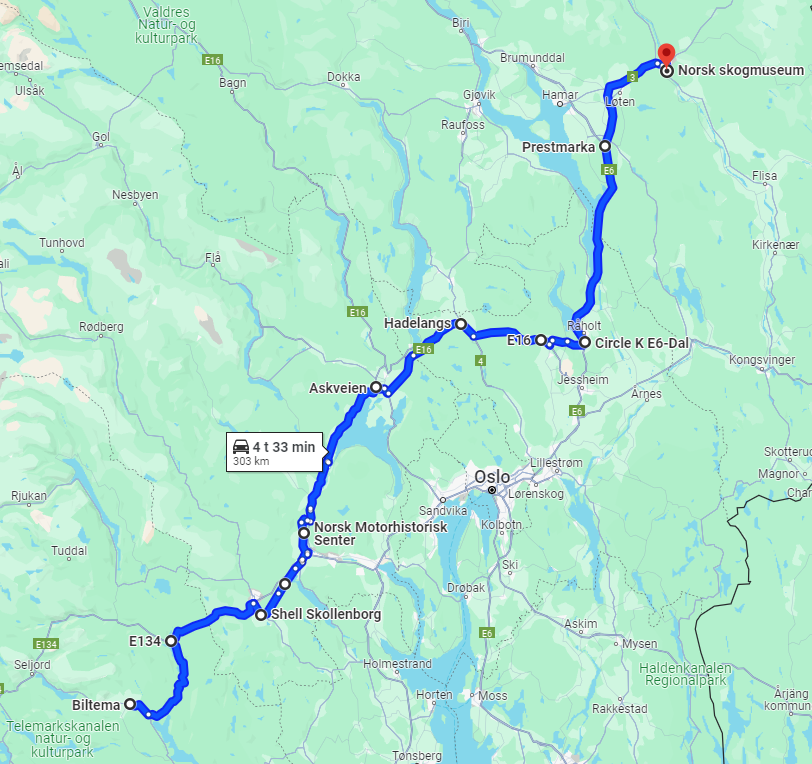 Etappe 3: 28.juni: Elverum – Røste v/Røros
Avgang kl.10.00 fra Cirkel K på
   Vestad i Elverum
BP stasjon hos Tor Østmo 
   kl.10.20 – 11.30 (Her er mange rariteter fra BP)
Lunsjstopp på Øien Sjox, gatekjøkken 
   kl.12.30 – 14.30
Ankomst Røste Hyttetun og camping  kl.16.15


    Overnattingssteder på Røros: 
    Røros Hotell: https://roroshotell.no
    Røste Hyttetun og camping: https://rostecamping.no/ 
    Bergstaden hotel: https://bergstadenshotel.no



    Detaljert kjørerute: nvmc.no , bli med så langt du ønsker.
    Etappeansvarlig: Roger Bronken tlf.913 63 186
Etappe 4: 29.juni: Røste v/Røros  - Øysand
Avgang fra Røste Hyttetun og Camping kl.10.00
Kaffepause og påfyll drivstoff på Joker Stugudal kl.11.10 – 11.45
Lunsj og påfyll drivstoff på 
  Esso Selbu kl.12.45-14.00
Kaffe og påfyll drivstoff på 
   Shell Stavsyd kl.15.00-15.30
Øysand Camping kl.16.00.  Naturlig møteplass for deltakere fra nord-vestlandet
Etappe 4: 29.juni: Røste v/Røros  - Øysand
Overnattingsmuligheter i Øysand 
Øysand camping: https://oysandcamping.no/
Strandheimen Gjestehus: https://strandheimen.no/
Sandmoen Bed@Breakfast:
https://sandmoen.no/
Quality Hotel Panorama:https://www.choicehotels.com/en-    uk/norway/tiller/quality-inn-hotels/no001 

Detaljerte kjøreruter :https://www.nvmc.no/
Bli med så langt du ønsker.
Etappeansvarlig: Roger Bronken tlf. 91363186
Jubileumsløpets egen t-shirt
Bestill deg t-shirt, og bli med å kjøre.
    Hvit eller svart
    Str. XS - 3XL
    Kr 300,- inkl.frakt
 Send mail til 
     post@nvmc.no

Deltaker klistremerket vil ha  samme logo.
Sett av perioden 26.juni – 7.juli i kalenderen nå!